Полянская Ольга Сергеевна
Учитель биологии
ГБОУ Лицей № 1451
Г. Москва Рощинский 5-й пр-д, 4
7 класс  (12-13 лет) Биология 
Повторение и обобщение знаний по теме: «Класс Насекомые».
Повторение и обобщение знаний по теме «Класс Насекомые»
Повторение и обобщение знаний по теме «Класс Насекомые»
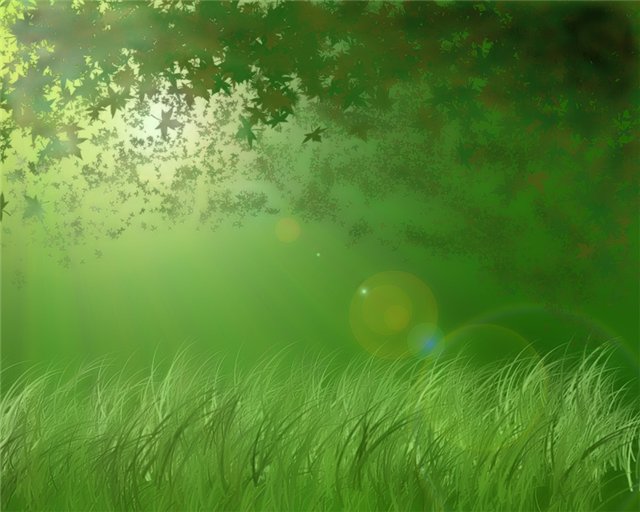 Задание 1.
 Проверка номенклатуры класса Насекомые.

Чуковский  Корней Иванович
«Муха-Цокотуха».
Задание  2.
«Верно ли суждение»
1.Тело насекомого разделено на три отдела
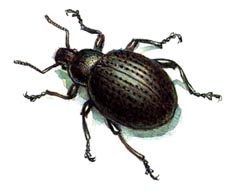 2.Ротовой аппарат у жука колюще- сосущий
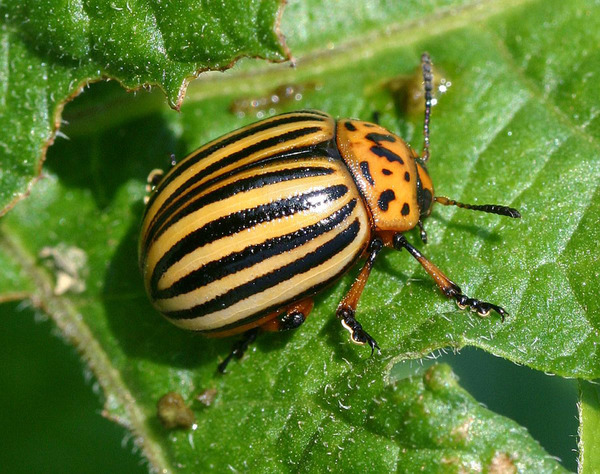 3.У бабочки ротовой аппарат сосущий
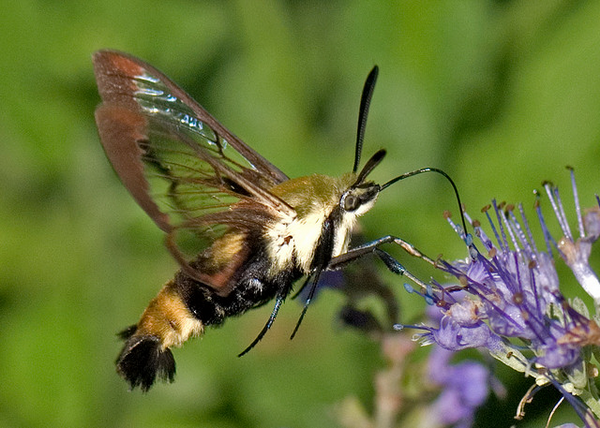 4.У кузнечика передние ноги копательные
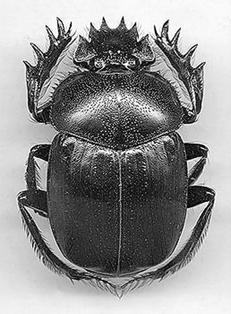 5.Жуки умеют плавать
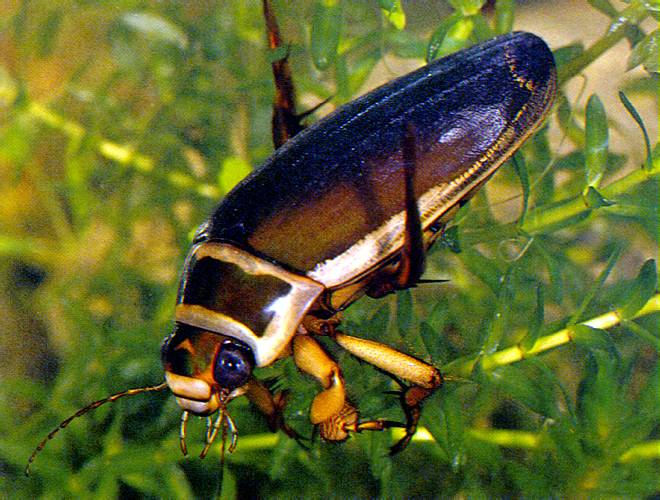 6.У майского жука полное превращение
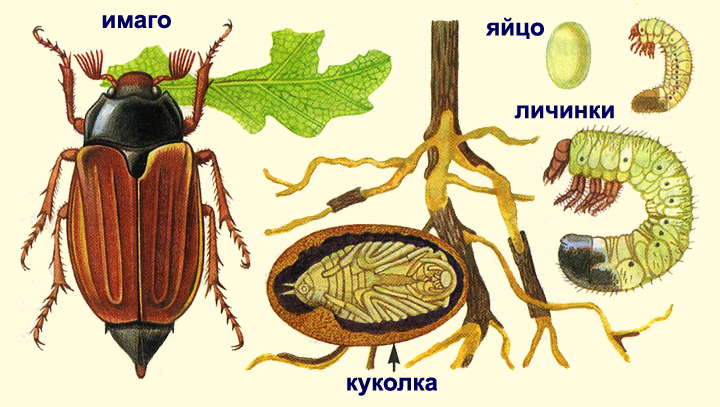 7. Оводы наносят вред животным
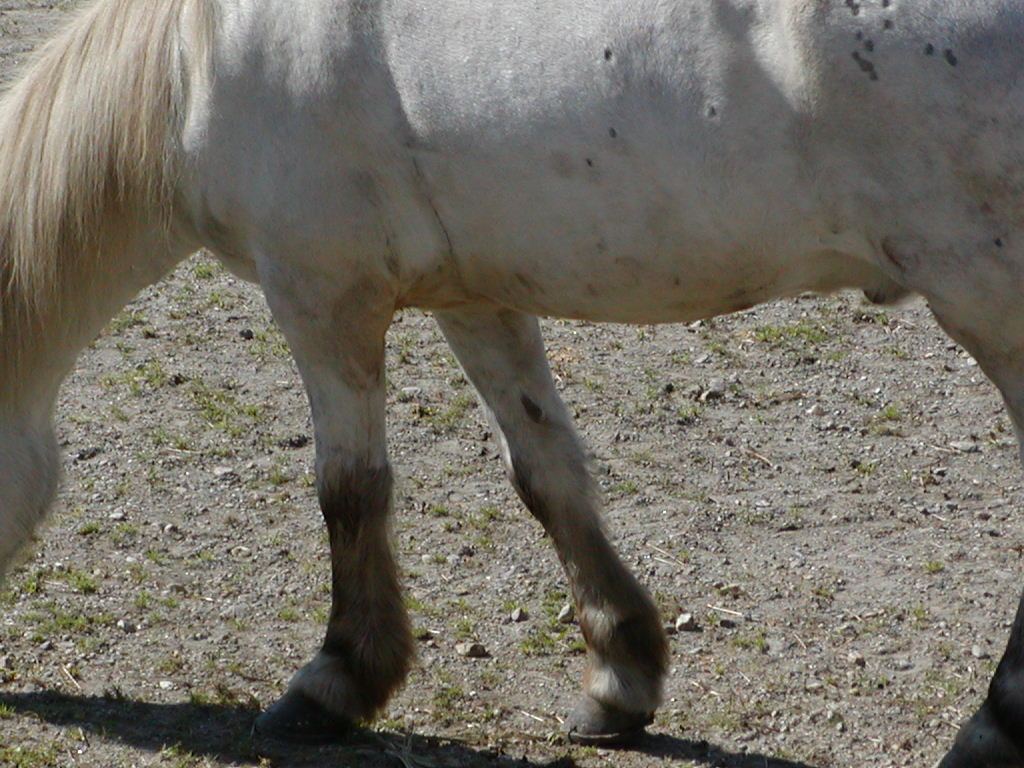 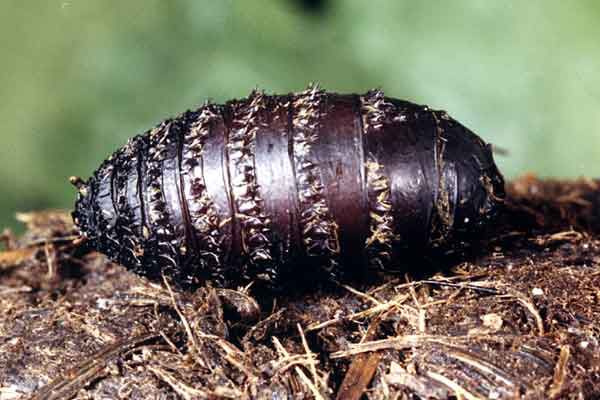 8. Комары могут являться  переносчиками опасного заболевания
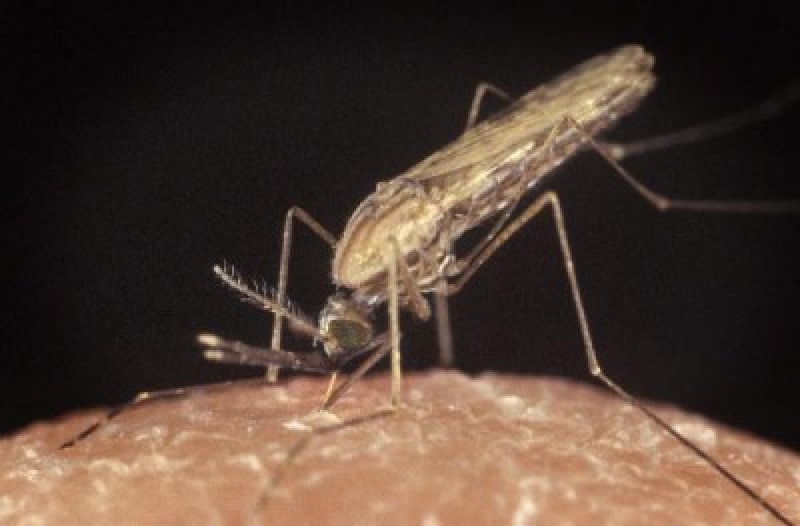 9. Пауки относятся к классу насекомых
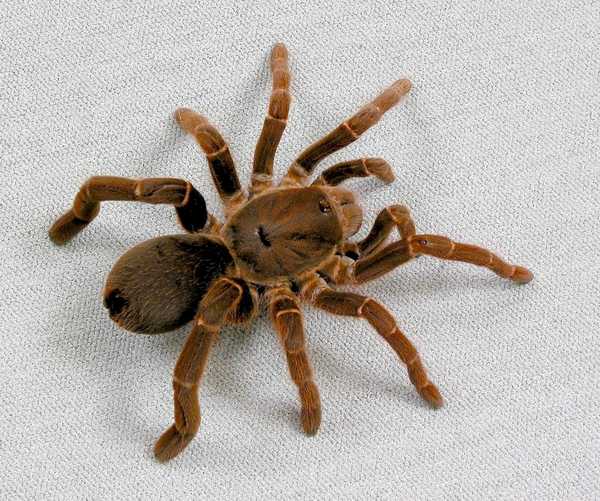 10.  Бабочка – капустница питается листьями картофеля
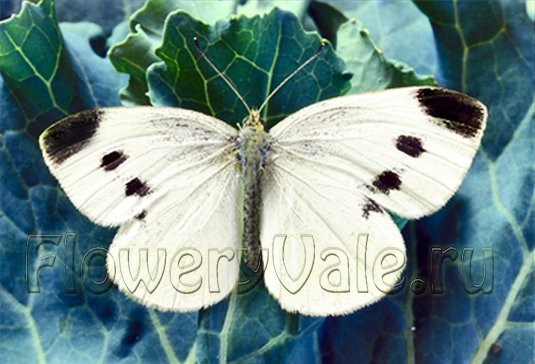 Задание 3. 
«Третий лишний»
Паук-крестовик

бабочка махаон
 
жук-плавунец
Рак-отшельник

блоха человеческая 

рыжий муравей
Пчела медоносная 

скорпион

комар-пискун
Майский жук 

дафния  

кузнечик зеленый
Тарантул  
капустная белянка 
колорадский жук
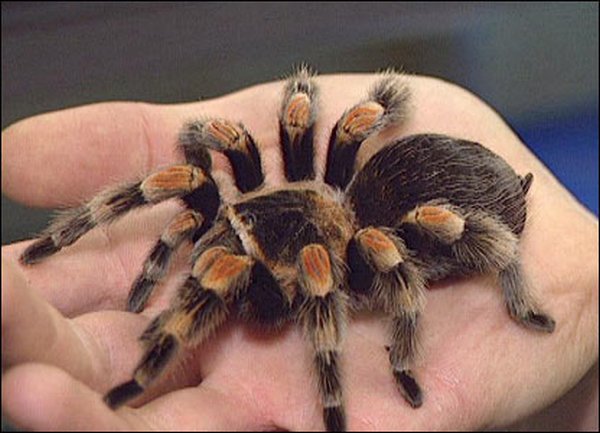 Дождевой червь 
саранча 
слепень
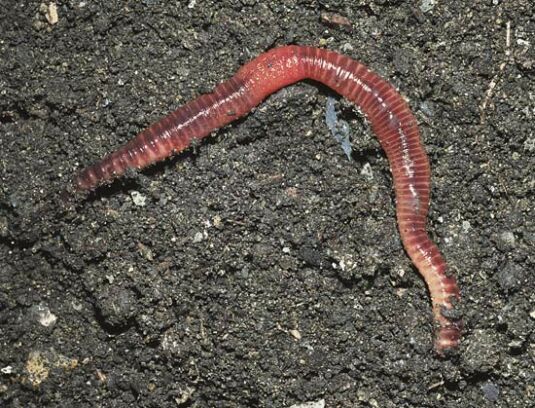 Задание 4.
Соотнесите отряд и насекомое, понятие и определение
Задание 5.
 Проверка признаков насекомых.